AUDIT LINGKUNGAN
AHMAD IRFANDI, SKM., MKM
LATAR BELAKANG
Audit lingkungan hidup wajib diterapkan apabila suatu usaha atau kegiatan memiliki indikasi pelanggaran terhadap peraturan perundang-undangan lingkungan hidup atau melakukan pencemaran lingkungan sebagaimana disebutkan dalam Pasal 29 ayat (1) UU No. 23 Tahun 1997 
Diperlukan suatu mekanisme verifikasi audit lingkungan yang jelas dan pedoman yang mengatur tentang pelaksanaan audit lingkungan.
Kegiatan 
	Pembangunan perumahan, transportasi, industri, penyemprotan insektisida, dll.
       
  
Dampak lingkungan
Dampak Sosial 
Dampak Ekonomi
Dampak Biofisik
Dampak kesehatan
PENGATURAN
Dasar Konstitusional
Alinea ke 4 Pembukaan UUD 1945 :
	“…..melindungi segenap bangsa Indonesia dan seluruh tumpah darah Indonesia …..”

2. Pasal 33 ayat 3
	“ Bumi, air dan kekayaan alam yang terkandung di dalamnya dikuasai oleh negara dan dipergunakan untuk sebesar-besarnya kemakmuran rakyat”
AUDIT  LINGKUNGAN
PROSES  PRODUKSI,  DISTRIBUSI, KONSUMSI
BIAYA LINGKUNGAN
MANFAAT EKONOMI
Pembangunan Berkelanjutan
Ramah Lingkungan: Eco-labelling
Audit Lingkungan
ISO 14000
KEPMEN
LH RI
No. 42/MENLH/11/94
PEDOMAN UMUM PELAKSANAAN AUDIT LINGKUNGAN
Setiap bidang usaha atau kegiatan wajib memelihara kelestarian kemampuan lingkungan hidup untuk menunjang pembangunan yang berkelanjutan.
AUDIT LINGKUNGAN merupakan alat yang efektif dan bermanfaat bagi suatu usaha untuk mengelola lingkungan hidup
AUDIT LINGKUNGAN merupakan proses kajian sistematis, terdokumentasi, berkala, dan objektif terhadap prosedur dan praktek pengelolaan LH
AUDIT LINGKUNGAN dapat membantu menemukan upaya penyelesaian yang efektif ttg masalah LH
MENGAPA AUDIT?
Audit lingkungan adalah instrumen untuk memverifikasi dan membantu penyempurnaan kinerja lingkungan
Audit perlu dilakukan secara berkala, untuk menentukan apakah sistem yang dilaksanakan sudah sesuai dengan pengaturan yang direncanakan dan telah dijalankan dan dipelihara secara benar
DEFINISI AUDIT (KLH)
Audit Iingkungan hidup diperlukan sebagai suatu proses evaluasi yang dilakukan oleh penanggungjawab usaha dan atau kegiatan untuk menetapkan tingkat ketidakpatuhan terhadap peraturan perundang-undangan di bidang pengelolaan Iingkungan hidup yang terkait dengan kegiatan tersebut.
DEFINISI AUDIT (SML ISO/SNI 14010)
Suatu proses verifikasi tersistemasi dan terdokumentasi untuk memperoleh dan mengevaluasi bukti secara obyektif untuk menentukan apakah SML dari organisasi sesuai dengan kriteria audit SML yang dibuat organisasi, dan untuk mengkomunikasikan hasil proses ini kepada manajemen
DEFINISI AUDIT (US-EPA)
Suatu pemeriksaan yang sistematis, terdokumentasi, periodic dan obyektif berdasarkan aturan yang tersedia terhadap fasilitas operasi dan praktek yang berkaitan dengan pentaatan kebutuhan lingkungan
TUJUAN
Agar terciptanya pelaksanaan kegiatan Audit Lingkungan  Wajib yang efisien dan mengacu pada peraturan yang terkait sesuai dengan tugas dan fungsi Audit Lingkungan
FUNGSI AUDIT LINGKUNGAN
Upaya peningkatan pentaatan terhadap perundang‑undangan lingkungan;
Dokumen pelaksanaan standar operasi pengelolaan dan pemantauan lingkungan; 
Jaminan untuk menghindari perusakan lingkungan;
Penyempurnaan AMDAL;
Upaya perbaikan penggunaan sumber daya;
Upaya untuk meningkatkan sustainabilitas.
KEUNTUNGAN/MANFAAT
Menimbulkan pentaatan yang lebih baik 
Early warning system yang baik
Mengurangi resiko denda dan gugatan 
Menimbulkan persepsi yang lebih baik
Menghindari kerugian finansial (penutupan usaha, pembatasan usaha)
Meningkatkan pengalihan informasi 
Meningkatkan kesadaran lingkungan
KERUGIAN
Gambaran pengamatan sepintas sehingga tidak mewakili pengoperasian yang sebenarnya;
Belum adanya format yang seragam dalam melaksanakan audit dan sistem penulisan laporan 
Hasil dari audit lingkungan dapat digunakan untuk menuntut perusahaan, jika ada issue yang kritis atau meresahkan;
Perusahaan yang telah membuat laporan audit lingkungan wajib melaksanakan program yang disarankan di dalamnya;
Selama proses audit kemungkinan terjadi penghentian sementara pengoperasian pabrik;
JENIS-JENIS AUDIT LINGKUNGAN
1.  Audit Pentaatan 
	Audit Pentaatan memiliki karateristik :
Menilai ketaatan terhadap peraturan, standar dan pedoman yang ada.
Meninjau persyaratan perizinan dan pelaporan.
Melihat pembatasan pada pembuangan limbah udara, air dan padatan.
Menilai keterbatasan peraturan dalam pengoperasian, pemantauan dan pelaporan sendiri atas pelanggaran yang dilakukan perusahaan.
Sangat mengarah pada semua hal yang  berkaitan denga pentaatan.
Dapat dilakukan oleh petugas  (kelompok/perusahaan) setempat.
JENIS-JENIS AUDIT LINGKUNGAN
2. Audit Manajemen
Audit jenis ini mempunyai karateristik :
a. Menilai keefektifan sistem manajemen internal, kebijakan perusahaan dan resiko yang  berkaitan dengan manajemen bahan.
b. Menilai keadaan umum dari peralatan, bahan  bangunan dan tempat penyimpangan.
c. Mencari bukti/ kenyataan tentang kebenaran  dan kinerja proses produksi.
d. Menilai keadaan catatan/ laporan tentang  emisi, tumpahan, keluaran, dan penanganan limbah.
e. Menilai tempat pembuangan secara rinci.
f. Meninjau pelanggaran atau pertentangan  dengan petugas setempat atau dengan masyarakat.
JENIS-JENIS AUDIT LINGKUNGAN
3. Audit Produksi Bersih dan Minimisasi Limbah
Jenis audit ini mempunyai karateristik :
a. Mengurangi jumlah timbunan dan produksi buangan limbah.
b. Menggunakan analisis kualitas dan kuantitatif yang rinci terhadap praktek pembelian, proses produksi dan timbunan limbah.
c. Mencari tindakan alternatif pengurangan produksi, dan pendaur ulangan limbah.
JENIS-JENIS AUDIT LINGKUNGAN
4. Audit Konservasi Air
Karateristik audit ini adalah :
	Mengidentifikasi sumber air penggunaan air dan mencari upaya untuk mengurangi penggunaan air total melalui usaha pengurangan, penggunaan ulang dan pendaur-ulangan
JENIS-JENIS AUDIT LINGKUNGAN
5.  Audit Pencemaran/ Kontaminasi Lokasi Usaha
Karateristik audit ini adalah :
Menilai kedaan pengotoran lokasi perusahaan  akibat pengoperasian yang dilakukan oleh perusahaan yang bersangkutan.
Melakukan pengambilan contoh dari lokasi  dan melakukan penganalisaan contoh sampel  tersebut untuk jangka waktu yang cukup panjang dan merupakan hal yang khusus pada audit jenis ini (audit lain tidak melakukan pengambilan sampel).
Melakukan pengelolaan secara statistik terhadap hasil audit, jika diperlukan.
JENIS-JENIS AUDIT LINGKUNGAN
6. Audit Keselamatan dan Kesehatan Kerja
Jenis audit ini memiliki sifat :
Menilai tatalaksana operasional pekerjaan, pengelolaan bahan dan limbah berbahaya, pembuangan bahan pencemar dan sejenisnya, yang berhubungan erat dengan keselamatan dan kesehatan kerja.
Audit ini memungkinkan pimpinan perusahaan untuk menetapkan apakah perusahaan tersebut sudah mentaati peraturan tentang keselamatan dan kesehatan kerja
Pelaksanaan Audit Lingkungan
Tetapkan tujuan audit lingkungan
Persiapan untuk audit
Pengumpulan data
Melakukan assessment
Melaporkan hasil temuan
Melaksanakan rekomendasi
Memonitor hasilnya dan melanjutkan audit
PRINSIP AUDIT
1.  Ethical conduct (Etika pelaksanaan)
2.  Fair presentation (Penyampain yang adil)
3.  Due professional care (Memperhatikan cara kerja yang profesional)
4.  Independence and objective (Tidak memihak).
5.  Evidence (Bukti)
ELEMEN PENTING AUDIT LINGKUNGAN
Komitmen Manajemen
Obyektivitas Team Audit
Kompetensi Profesional
Prosedur Sistematik dan Jelas
Laporan Tertulis
Jaminan Mutu Sistem Audit
Follow Up
plan
Do
act
check
Kebijakan Lingkungan
Perencanaan
Review oleh Manajemen
Pelaksanaan / Implementasi
Pemantauan &  Tindakan Perbaikan
SISTEM MANAJEMEN LINGKUNGAN
alat yang memberikan metode untuk melakukan pengelolaan lingkungan secara sistematis terhadap aktifitas, produk dan jasa  suatu organisasi  dan membantu organisasi tersebut untuk mencapai kewajiban dan kinerja yang telah ditetapkan.
Pola Umum SML
Model  SML- ISO 14001
SISTEM MANAJEMEN LINGKUNGAN di INDONESIA
SISTEM MANAJEMEN LINGKUNGAN
WAJIB
SUKARELA
UKL UPL
ANDAL RKL RPL
AUDIT WAJIB
ISO 14001
Responsible Care
Produksi Bersih
MENGGUNAKAN SML WAJIB YANG MANA ?
AMDAL
?
UKL UPL
AUDIT  WAJIB
SISTEM MANAJEMEN LINGKUNGAN SUKARELA
tekanan
Peraturan Lingkungan Hidup semakin ketat & komplek
Tuntutan Standar Pengelolaan Yang Tinggi dari Masyarakat
SISTEM MANAJEMEN LINGKUNGAN SUKARELA
DUNIA USAHA DAN INDUSTRI
SISTEM MANJEMEN LINGKUNGAN SUKARELA
Komponen Umum  dalam Sistem Manjemen Lingkungan
mengidentifikasi dampak kegiatan terhadap kegiatan;
memahami peraturan-peraturan hukum yang akan ditanggung pada saat ini dan di masa depan;
mengembangkan program untuk melakukan perbaikan;
menentukan pihak-pihak yang bertanggung jawab terhadap pelaksanaan program;
melakukan pemantauan terhadap kinerja secara periodik (DeSimone and Popoff 1997).
KRITERIA KETIDAKPATUHAN DAN KEWENANGAN (KEPMEN LH 30/2001)
Kriteria ketidakpatuhan penanggung jawab usaha dan atau kegiatan terhadap peraturan Perundang-undangan di bidang pengelolaan lingkungan hidup yang menjadi dasar dikeluarkannya perintah pelaksanaan audit lingkungan hidup yang diwajibkan,meliputi:

ketidakpatuhan terhadap baku mutu lingkungan hidup, dan atau;
ketidakpatuhan terhadap kriteria baku kerusakan lingkungan hidup, dan atau;
ketidakpatuhan terhadap persyaratan yang diatur dalam peraturan perundang-undangan di bidang pengelolaan lingkungan hidup yang harus dilakukan, dan atau;
ketidakpatuhan yang mengindikasikan bahwa penanggung jawab usaha dan atau kegiatan tidak memiliki dokumen pengelolaan lingkungan hidup atau tidak melaksanakan sistem pengelolaan lingkungan secara efektif.
METODOLOGI AUDIT LINGKUNGAN
1. Daftar isi (Table of Content)
2. Daftar Uji Sederhana (Checklist)
3. Questionare
4. Pedoman (Guideline)
5. Sistem Peringkat (Rating System)
METODE QUESTIONER
Memberikan arahan dan petunjuk kepada auditor dalam mengisi  daftar pertanyaan dan atau cara mengajukan pertanyaan Pada metode ini, jawaban pertanyan sudah tersedia. 
Contoh bentuk jawaban yang disediakan pada metode ini:
1. Jawaban pertanyaan langsung menunjukkan perbedaan secara jelas dalam bentuk: “yes/no/unknown”
2. Jawaban menunjukkan tingkat implementasi:
	- No action/not yet been taken
	- Action on progress
	- Limited presence
	- Adequate presence
	- Not appleciable
Check List
Cara ini dipilih jika telah memiliki informasi atau data yang cukup banyak.
	Informasi parameter yang diaudit diberikan dengan data atau deskriptif. Seluruh anggota tim dimintai pendapatnya dan kemudian dibuat daftar (list). Daftar ini kemudian diuji oleh tim auditor
METODE SISTEM PERINGKAT
Bentuk dasar: daftar pertanyaan dan pemberian nilai (skor)
Contoh:
	Berdasarkan tingkat nilai implementasi/keberadaan:
	- Nilai 5 : telah dilaksanakan semua
	- Nilai 1-3 : baru dilaksanakan sebagian
	- Nilai 0 : belum dilaksanakan
MENCEGAH DUPLIKASI
Untuk mencegah duplikasi fungsi audit internal:
Periksa audit internal
Penetapan kompetensi audit, program audit, metodologi/protokol, dan pelaporan dan tindakan koreksi
Periksa ketidaksesuaian dan konsentrasi pada bagian dimana organisasi telah mengidentifikasi ketidaksesuaian
PERBEDAAN AUDIT LINGKUNGAN dan AMDAL
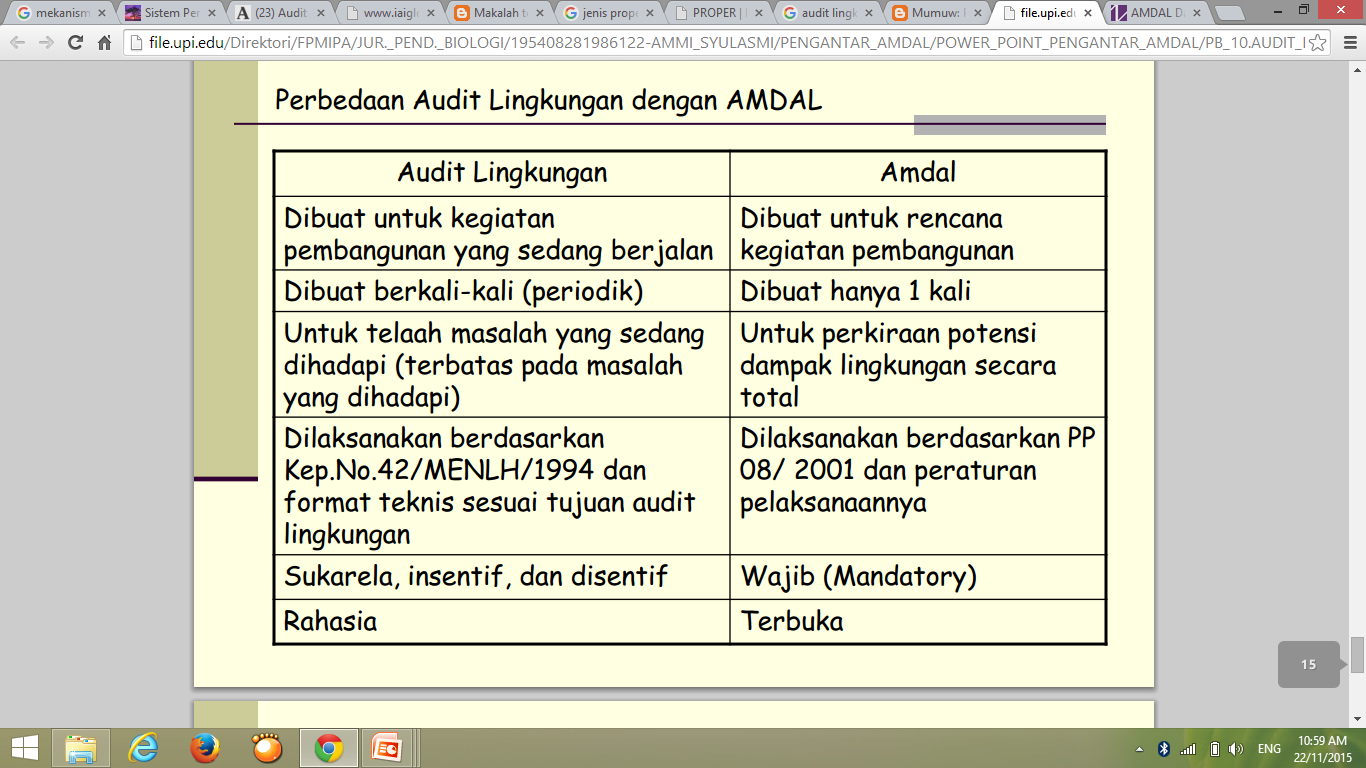 TERIMA KASIH